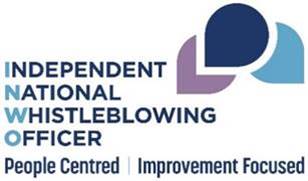 1. What is speaking up?
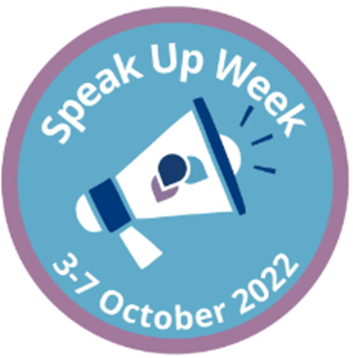 [Speaker Notes: What is Speak Up Week?
Speak Up Week will run from 3-7 October. 
It’s an ideal opportunity for boards to promote the benefits of speaking up. That speaking is up a good thing, which leads to positive change!
It will showcase the role of the confidential contact as a way to get help to speak up.
It’s also a chance for boards to celebrate how far they’ve come on their Standards journey and to share with their staff what they’ve learnt on the way.
The INWO wants this week to be a great success. To help boards run successful Speak Up Weeks we will be providing resources, events and digital content through a dedicated page on the INWO website. 
We will also be promoting Speak Up Week through our social media and retweeting content from organisations taking part. 
INWO are happy to provide advice and support to anyone trying to organise events in their own board.]
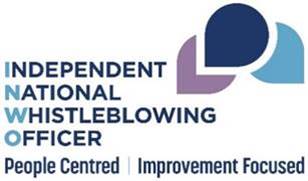 2. Why should people speak up?
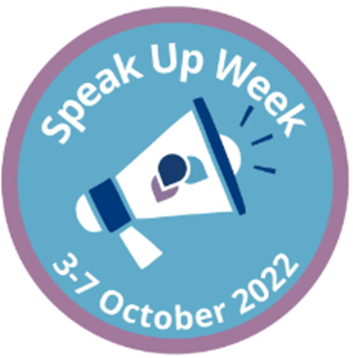 [Speaker Notes: What is Speak Up Week?
Speak Up Week will run from 3-7 October. 
It’s an ideal opportunity for boards to promote the benefits of speaking up. That speaking is up a good thing, which leads to positive change!
It will showcase the role of the confidential contact as a way to get help to speak up.
It’s also a chance for boards to celebrate how far they’ve come on their Standards journey and to share with their staff what they’ve learnt on the way.
The INWO wants this week to be a great success. To help boards run successful Speak Up Weeks we will be providing resources, events and digital content through a dedicated page on the INWO website. 
We will also be promoting Speak Up Week through our social media and retweeting content from organisations taking part. 
INWO are happy to provide advice and support to anyone trying to organise events in their own board.]
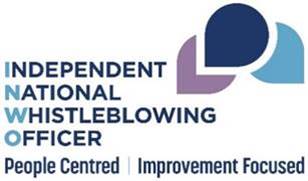 3. What kind of things should you speak up about?
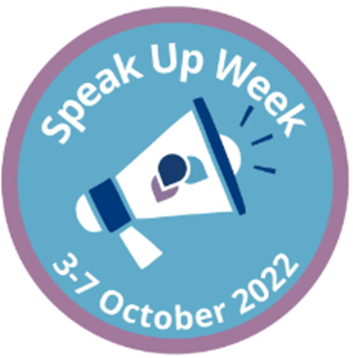 [Speaker Notes: What is Speak Up Week?
Speak Up Week will run from 3-7 October. 
It’s an ideal opportunity for boards to promote the benefits of speaking up. That speaking is up a good thing, which leads to positive change!
It will showcase the role of the confidential contact as a way to get help to speak up.
It’s also a chance for boards to celebrate how far they’ve come on their Standards journey and to share with their staff what they’ve learnt on the way.
The INWO wants this week to be a great success. To help boards run successful Speak Up Weeks we will be providing resources, events and digital content through a dedicated page on the INWO website. 
We will also be promoting Speak Up Week through our social media and retweeting content from organisations taking part. 
INWO are happy to provide advice and support to anyone trying to organise events in their own board.]
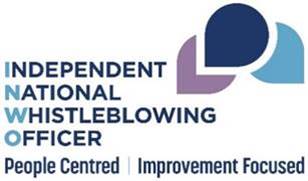 4. Who can use the National Whistleblowing Standards to speak up?
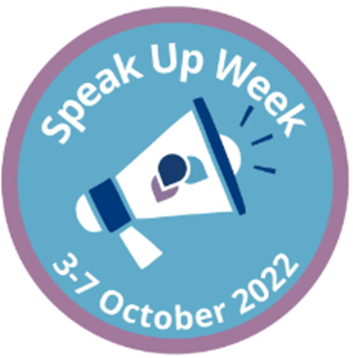 [Speaker Notes: What is Speak Up Week?
Speak Up Week will run from 3-7 October. 
It’s an ideal opportunity for boards to promote the benefits of speaking up. That speaking is up a good thing, which leads to positive change!
It will showcase the role of the confidential contact as a way to get help to speak up.
It’s also a chance for boards to celebrate how far they’ve come on their Standards journey and to share with their staff what they’ve learnt on the way.
The INWO wants this week to be a great success. To help boards run successful Speak Up Weeks we will be providing resources, events and digital content through a dedicated page on the INWO website. 
We will also be promoting Speak Up Week through our social media and retweeting content from organisations taking part. 
INWO are happy to provide advice and support to anyone trying to organise events in their own board.]
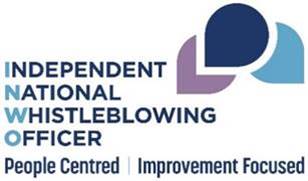 5. Who can people speak up to?
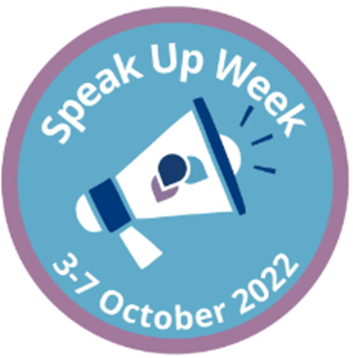 [Speaker Notes: What is Speak Up Week?
Speak Up Week will run from 3-7 October. 
It’s an ideal opportunity for boards to promote the benefits of speaking up. That speaking is up a good thing, which leads to positive change!
It will showcase the role of the confidential contact as a way to get help to speak up.
It’s also a chance for boards to celebrate how far they’ve come on their Standards journey and to share with their staff what they’ve learnt on the way.
The INWO wants this week to be a great success. To help boards run successful Speak Up Weeks we will be providing resources, events and digital content through a dedicated page on the INWO website. 
We will also be promoting Speak Up Week through our social media and retweeting content from organisations taking part. 
INWO are happy to provide advice and support to anyone trying to organise events in their own board.]
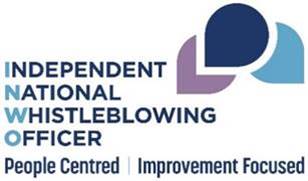 6. Is there someone independent I can speak to?
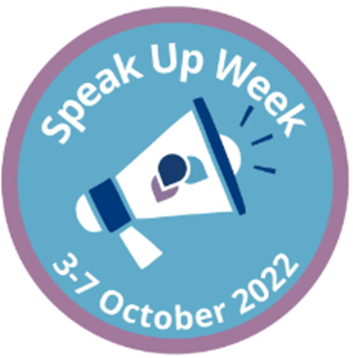 [Speaker Notes: What is Speak Up Week?
Speak Up Week will run from 3-7 October. 
It’s an ideal opportunity for boards to promote the benefits of speaking up. That speaking is up a good thing, which leads to positive change!
It will showcase the role of the confidential contact as a way to get help to speak up.
It’s also a chance for boards to celebrate how far they’ve come on their Standards journey and to share with their staff what they’ve learnt on the way.
The INWO wants this week to be a great success. To help boards run successful Speak Up Weeks we will be providing resources, events and digital content through a dedicated page on the INWO website. 
We will also be promoting Speak Up Week through our social media and retweeting content from organisations taking part. 
INWO are happy to provide advice and support to anyone trying to organise events in their own board.]
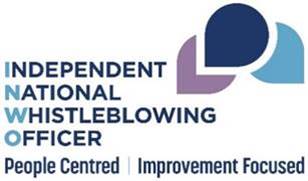 7. How are people who speak up protected?
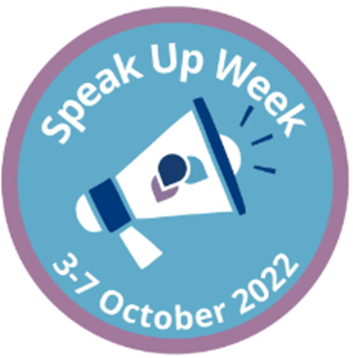 [Speaker Notes: What is Speak Up Week?
Speak Up Week will run from 3-7 October. 
It’s an ideal opportunity for boards to promote the benefits of speaking up. That speaking is up a good thing, which leads to positive change!
It will showcase the role of the confidential contact as a way to get help to speak up.
It’s also a chance for boards to celebrate how far they’ve come on their Standards journey and to share with their staff what they’ve learnt on the way.
The INWO wants this week to be a great success. To help boards run successful Speak Up Weeks we will be providing resources, events and digital content through a dedicated page on the INWO website. 
We will also be promoting Speak Up Week through our social media and retweeting content from organisations taking part. 
INWO are happy to provide advice and support to anyone trying to organise events in their own board.]